Qualifications of Crane Operator
Pendant Switch Suspended from Messenger Wire
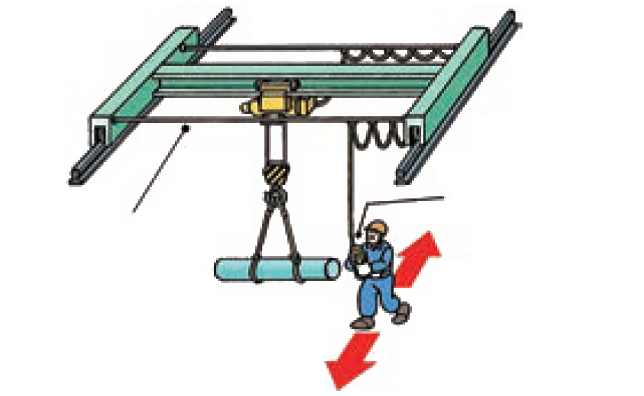 Pendant switch
Messenger wire
The operator has to move with the lifted load while traveling.
Pendant Switch Suspended from Fixed Place of Girder
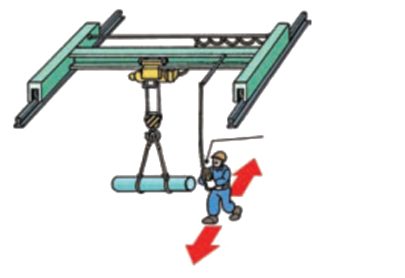 Pendant switch
The operator has to move with the lifted load while traveling.
Definition of Cranes
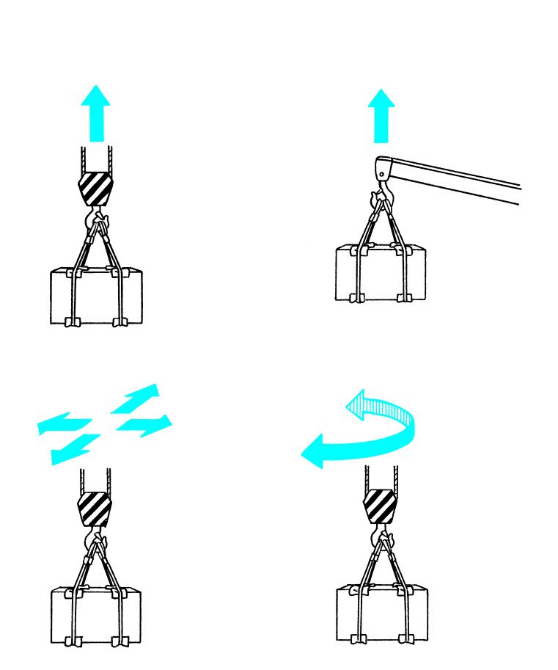 Lift the loads by power
Carry the lifted loads horizontally
Lifting load, Rated load
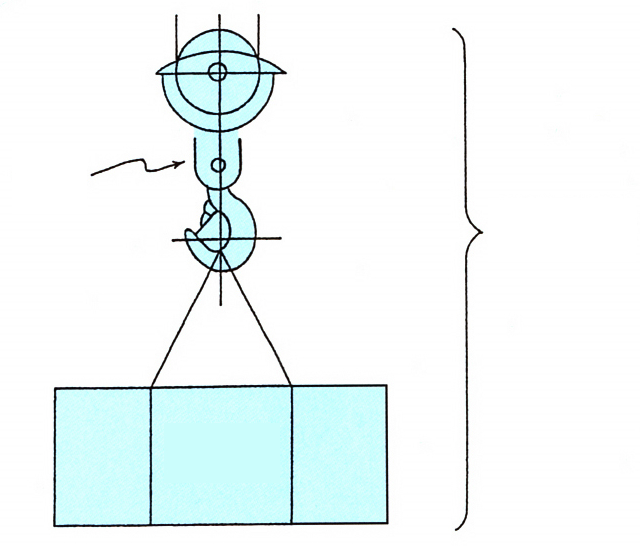 Hoisting accessory
Lifting load
Rated load
Rated Load
Load can be lifted
Weight of hoisting accessory
Lifting load
Rated load
Operating radius
Working Outfit
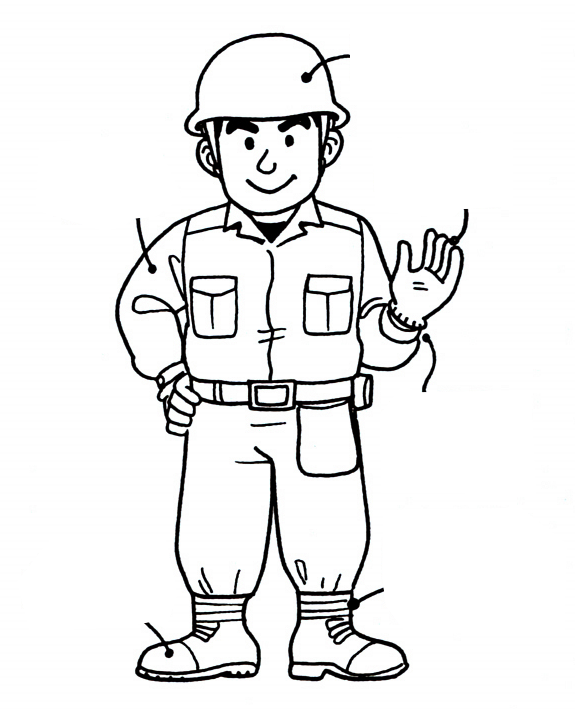 Hard hat
Wear a long-sleeved jacket
Working gloves
Keep the cuff buttons fastened.
Fasten your pant cuffs.
Safety shoes
Daily Work Flow
Turning on the power
Prestart inspection
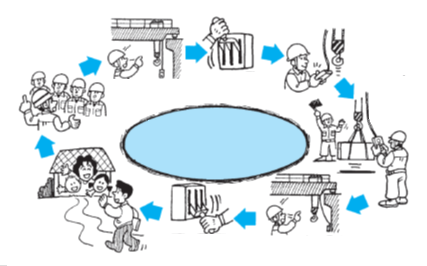 Prestart inspection
(confirmation of crane motions)
Prestart meeting
(static inspection)
Safe operation
Daily Work Flow of Floor-operated Crane
Inspection after completed the work
Turning off the power
Prestart Inspection
Brake performance
Rail condition
Prestart inspection
Over-winding preventive device
Traversing
Traveling
Lifting and Lowering
Confirmation of the path for hoisting wire ropes and chains
Confirmation of the push button switch
Hook safety catch device
Inspect How the Crane Operates
Whether the crane works as directed
Check!
Winding Status of the Drum
b: Inappropriate condition (random winding)
a: Appropriate condition
Prohibition of Overload
Keeping the Safety Device Effective (1)
Over-winding preventive limit switch does not work.
Keeping the Safety Device Effective (2)
Some worker secures the hook with tapes
Unbelievable !!
No Collision to the Stopper
Prohibited Operations
Stop operation in the following cases.
Transportation of Workers by Cranes is Prohibited
Do not use the crane to transport or lift a worker.
Leaving with a Load Lifted is Prohibited
Do not leave the operating position with the load lifted!
Measures When an Abnormality is Found
Failure
Malfunction
Maintenance supervisor
Traction by a Guide Rope
Do not pull the guide rope!
Danger of Two-Way Simultaneous Operation
Traveling direction
Operating route
Moving direction of the load
Traversing direction
Standing by with a Load Lifted
Do not stop the crane with the load lifted above a safety walkway or job site.
Wait for a signal
Job site
Safety walkway
Prohibition of Opposite Operation
Opposite operation
Startup During the Inspection is Prohibited
Reverse Winding of Wire Rope for Lifting
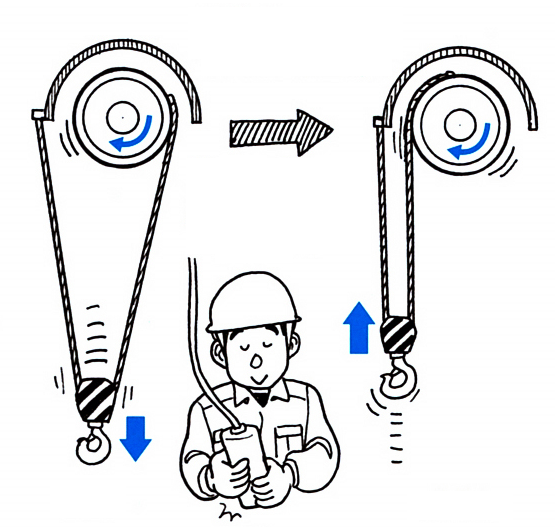 For club trolleys without lowering limit switch, if lowering operations continue, the hoisting wire rope is wound up in the reverse direction.
Reverse winding
Normal
Acquiring Qualifications for the Slingers
Those who have completed the slinging skill training course
Safe!
Sling Angle
Preferably within 60 degrees
(90 degrees in maximum)
Take Enough Distance to Evacuate
Take enough distance from the swinging load.
Pulling the Load Sideways and Lifting It Obliquely are Prohibited
Rapid Lifting of the Load is Prohibited
Stop lifting once when the sling wire ropes are taut.
Checking the Rope Condition
Noosing of a sling wire rope
Guide rope
Load collapse
Checking the Unloading Place
Pulling Out the Sling Wire Ropes by the Crane Is Prohibited
Never pull out the sling wire ropes from under the load by the hoist motion of the crane.
Lifting the Swinging Hook is Prohibited
Hoist drum
Random winding
Handling the Pendant Switch
Do not release the pendant switch while pulling it up.
Hook Position
The COG is off!
The load will swing!
Anti-swing Operation
Anti-swing operation
Routine Checkup
Problem!
Failure symptom
Stopping When Abnormal
Turn off the power supply switch.
Prearrangements
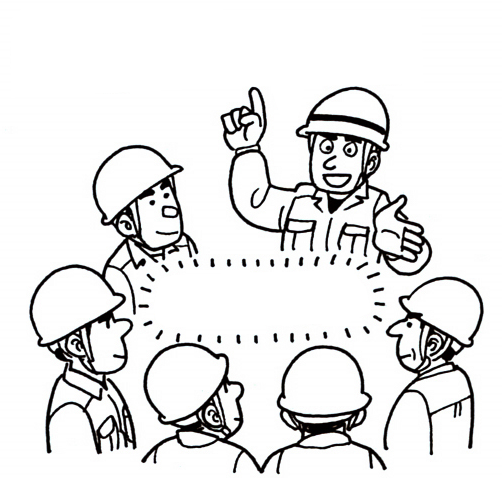 Prearrangements for Inspection
Prearrangements
Checking the Weather Information
Strong winds are expected according to weather information
Stop Operation due to Rain
It’s starting to rain, let's stop.
Danger due to Electric Shock
Duration of current flow
Body current
Notes
AC-1: Perception possible but usually no ‘startled’ reaction.
AC-2: Perception and involuntary muscular contractions likely but usually no harmful electrical physiological effects.
AC-3: Strong involuntary muscular contractions. Difficulty in breathing. Reversible disturbances of heart function. Usually no organic damage to be expected.
AC-4: Patho-physiological effects may occur such as cardiac arrest, breathing arrest, and burns or other cellular damage.
Probability of ventricular fibrillation increasing with current magnitude and time.
AC-4.1: Probability of ventricular fibrillation up to about 5 %.
AC-4.2: Probability of ventricular fibrillation up to about 50 %
AC-4.3: Probability of ventricular fibrillation is over 50 %.
Relationship between Magnitude and Arm of Force
Moment of Leverage
Fulcrum
Inertia
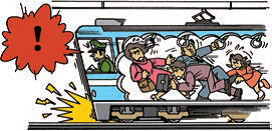 Centripetal and Centrifugal Forces
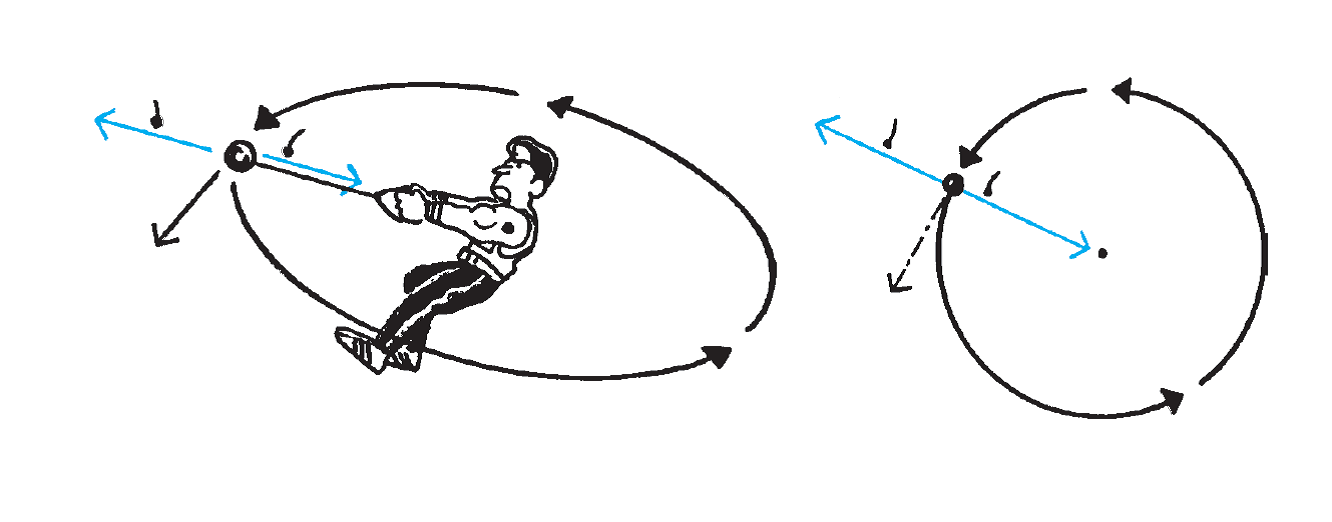 Centrifugal force
Centrifugal force
Centripetal force
Centripetal force
Center
Tangential direction
Tangential direction
Outward Movement of Lifted Load and Changes in Operating Radius due to Centrifugal Force
Operating radius before slewing
Operating radius during slewing
Movable Pulley
Tension of Sling Wire Ropes
m: Weight of the load (t)
Fw: 9.8 × m (kN)
F1, F2: Tension of the sling wire rope (kN) 
F: Resultant force (kN) 
F = Fw
P: Force pulling the sling wire ropes inward (kN)
Sling angle
Sling wire rope